Table 2 Sex, age, body mass index (BMI), and distribution of schistosome and HIV-1 infections and circulating anodic ...
J Infect Dis, Volume 191, Issue 8, 15 April 2005, Pages 1311–1320, https://doi.org/10.1086/428907
The content of this slide may be subject to copyright: please see the slide notes for details.
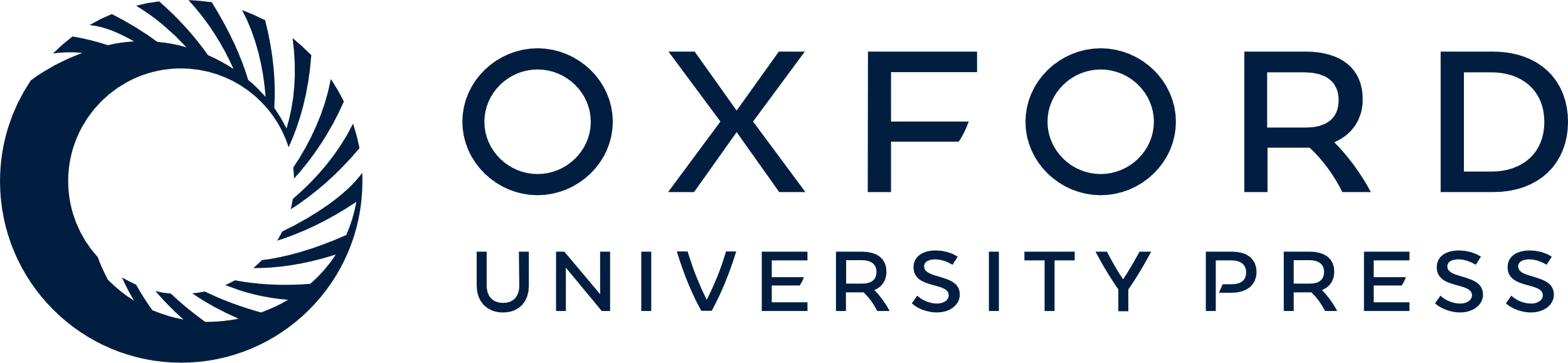 [Speaker Notes: Table 2 Sex, age, body mass index (BMI), and distribution of schistosome and HIV-1 infections and circulating anodic antigen (CAA) levels in the cohort study


Unless provided in the caption above, the following copyright applies to the content of this slide: © 2005 by the Infectious Diseases Society of America]